情報モラル教育
第 7 話インターネットを使うときのルール
7. インターネットを使うときのルール
スマートフォンを買ってもらって以来、眉山さんは、SNSや友達とのメッセージのやり取り、ゲームなどに夢中です。
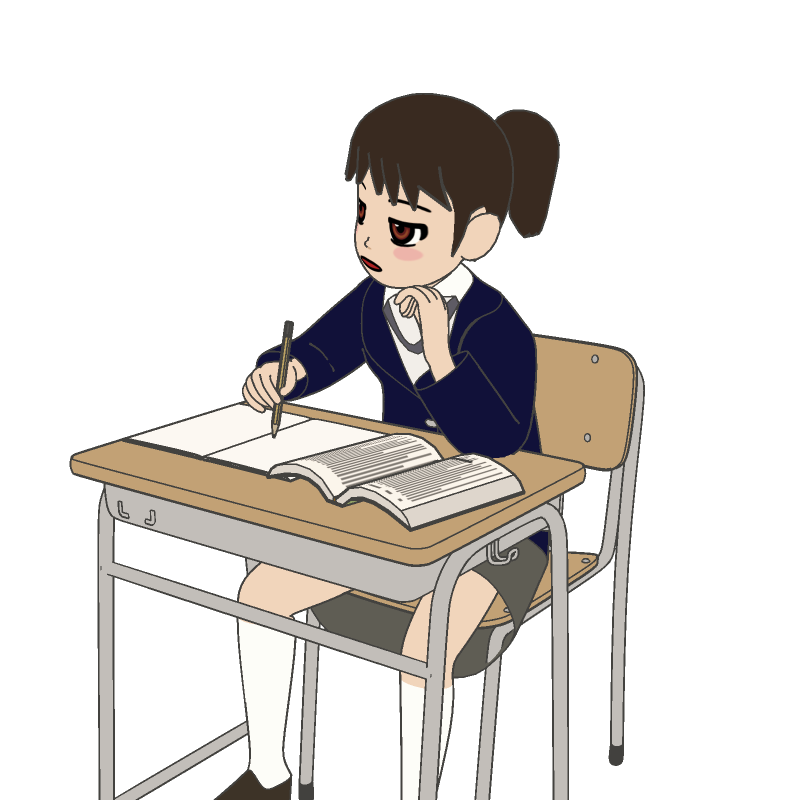 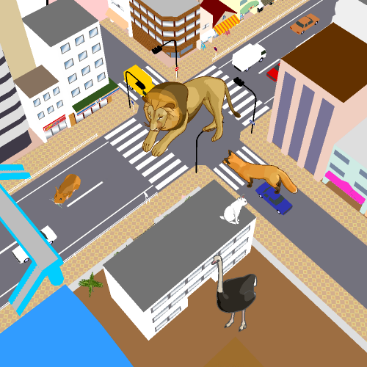 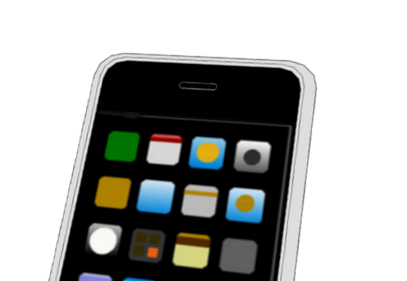 12
12
12
1
1
1
11
11
11
2
2
2
10
10
10
3
3
3
9
9
9
4
4
4
8
8
8
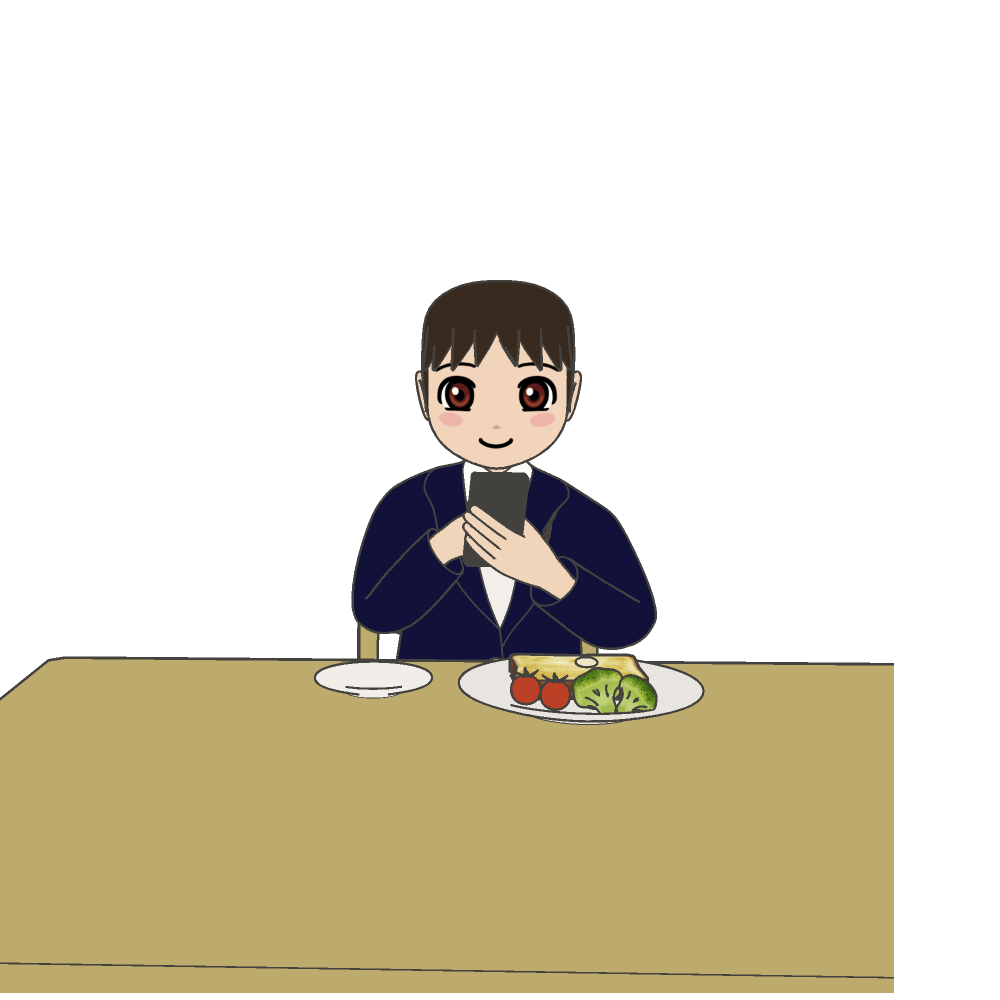 7
7
7
5
5
5
6
6
6
昼
朝
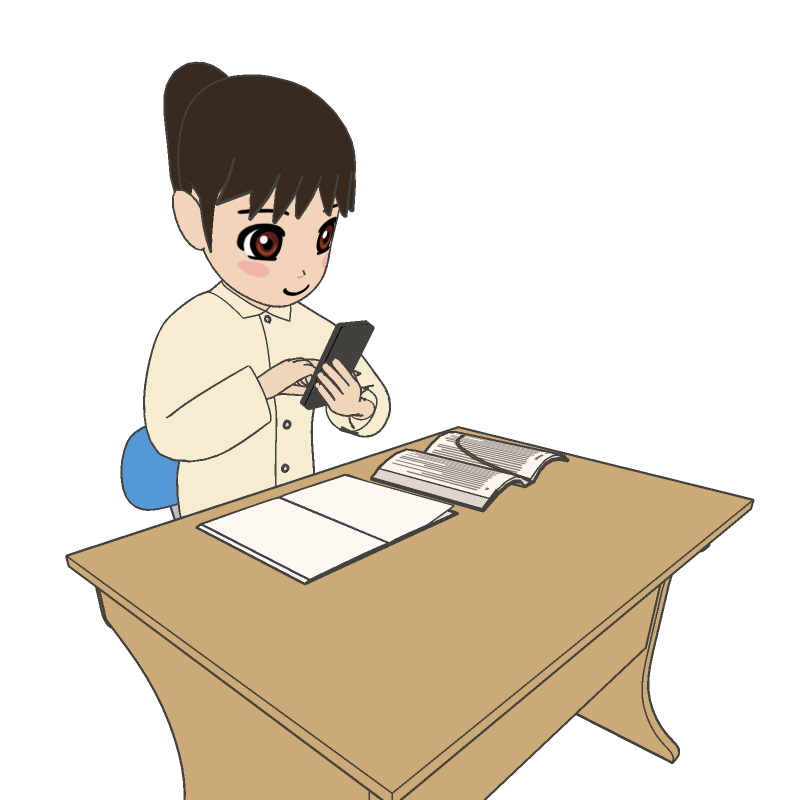 夜
眉山（びざん）さん
7. インターネットを使うときのルール
勉強をしていても、ついスマートフォンを触ってしまいます。そのため、予習も復習もテスト勉強も、まったくはかどらなくなってしまいました。
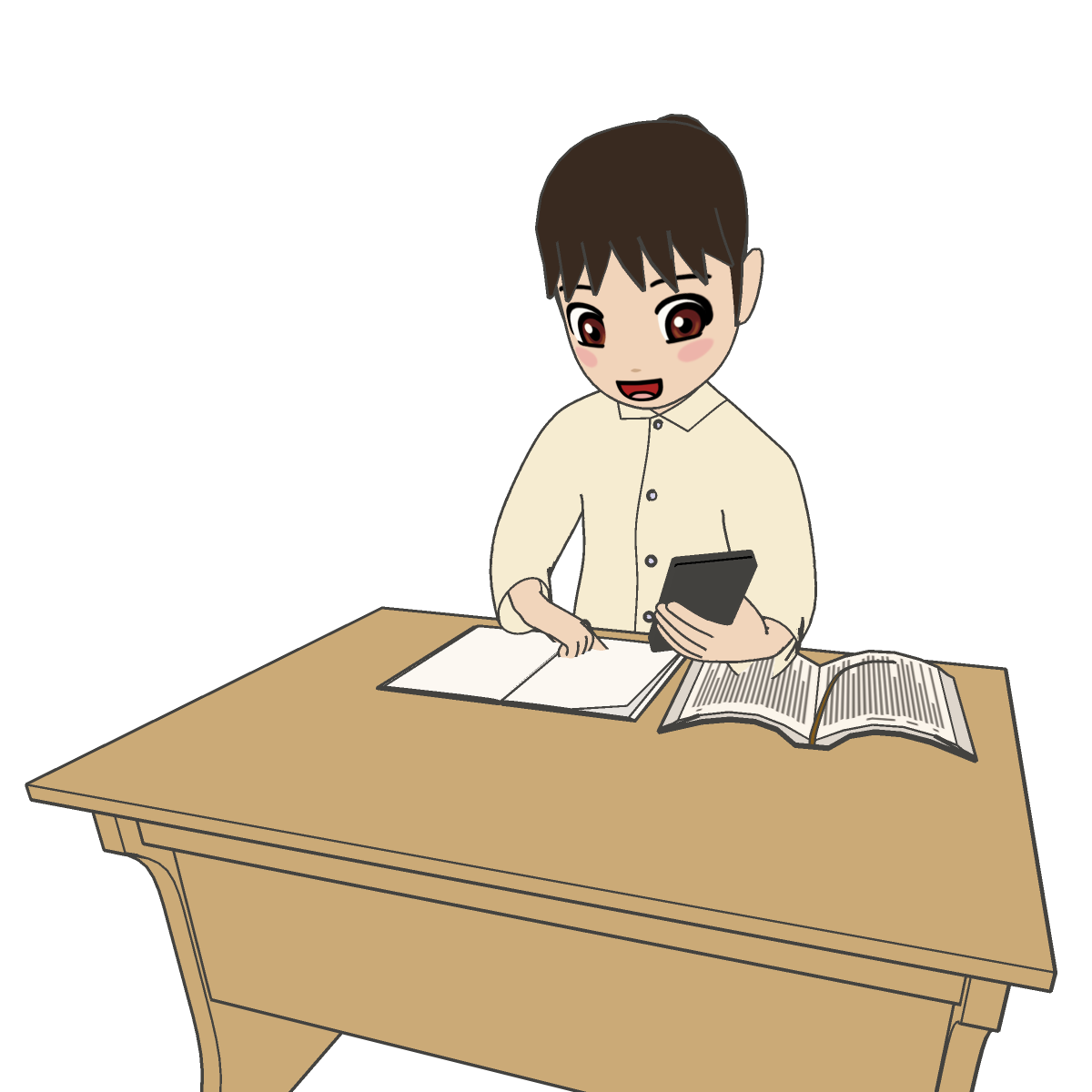 12
1
11
2
10
3
9
4
8
7
5
6
7. インターネットを使うときのルール
なぜ、こうなったのでしょうか？
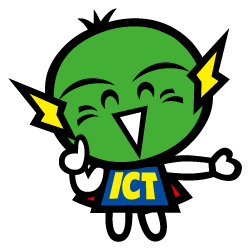 7. インターネットを使うときのルール
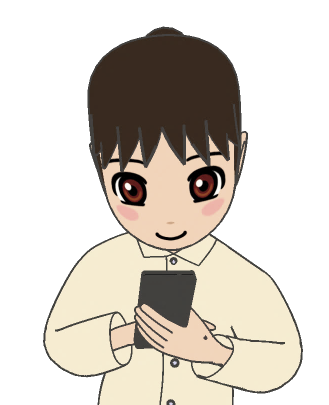 スマートフォンはとても便利なものですが、そればかりに気をとられてしまい、依存気味になる人が増えています。
あなたは、四六時中スマートフォンを触って、インターネットやSNSを見ていませんか？
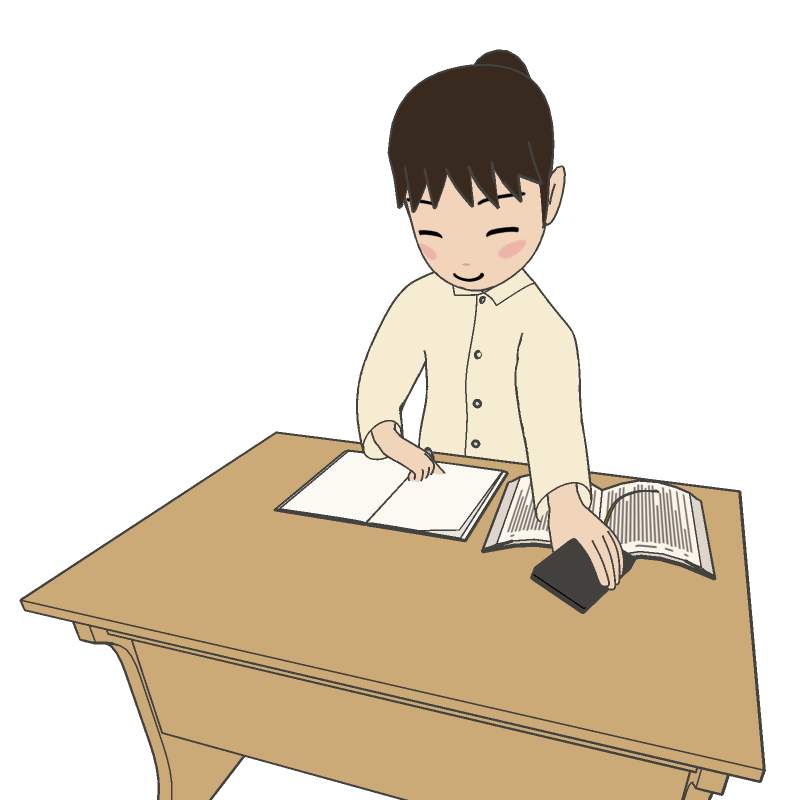 食事をとる、勉強する、誰かと会話するなど、生活に必要なことはたくさんあります。
いつもスマートフォンを触りながらなんとなく済ませるのではなく、「今は勉強する」「今は息抜きをする」など、メリハリをつけた利用を心がけましょう。
今は使わないようにしよう
7. インターネットを使うときのルール
どんなに便利なものでも、依存するほど使いすぎるのはよくありません。
自分なりにルールを決めて、メリハリをつけて利用しましょう。
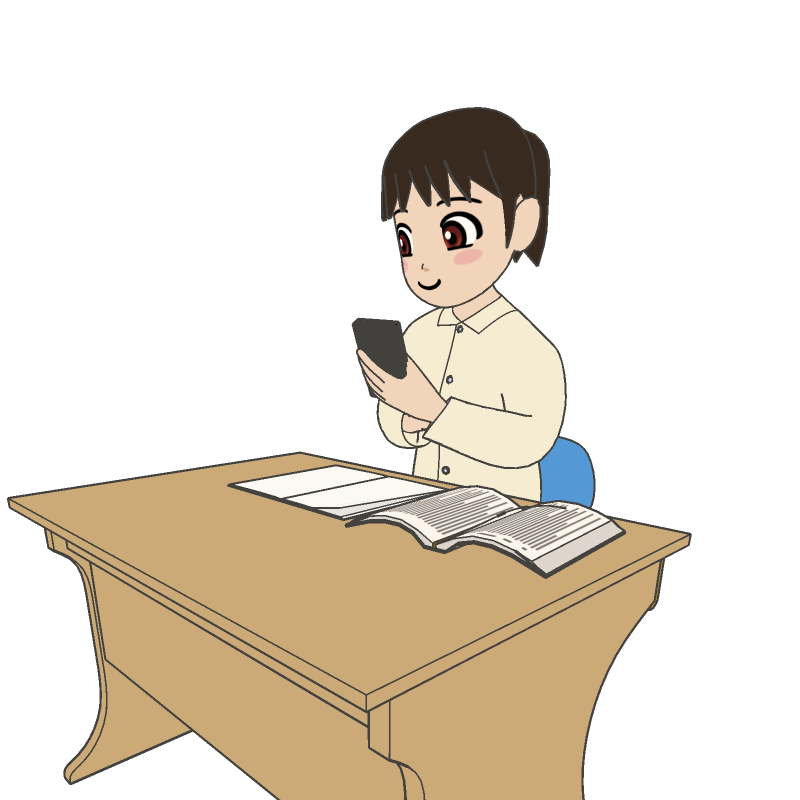 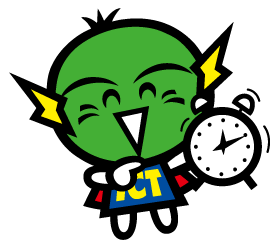 メリハリをつけて使おう！